Муниципальный опорный центр ИГОСК
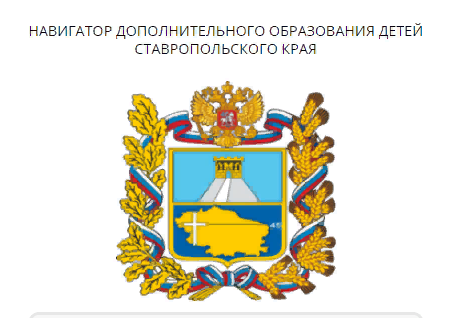 О достижении показателей регионального проекта «Успех каждого ребенка» в Ставропольском крае в 2023-2024 у.г.
Работа в АИС «Навигатор»
Несова Александра Сергеевна
ст. методист МОЦ, МБУДО «ЦВР» ИГОСК.
25 августа 2023 года
План.
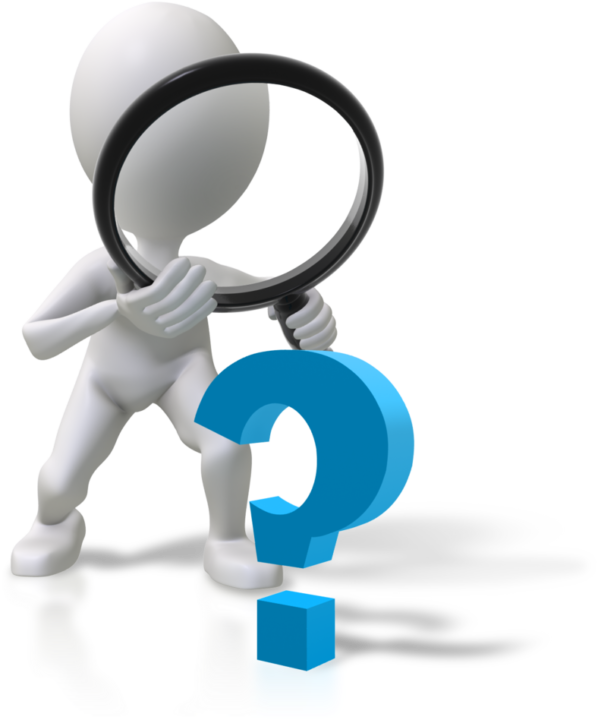 1. Проект «Успех каждого ребенка». Его цели и задачи
2. Достижение планового показателя «Доля детей в возрасте от 5 до 18 лет, охваченных дополнительным образованием» до конца 2023 года
3. Работа в системе АИС «Навигатор» – главные задачи на сентябрь-октябрь
Проект «Успех каждого ребенка». Его цели и задачи
Федеральный проект «Успех каждого ребенка» направлен на создание и работу системы выявления, поддержки и развития способностей и талантов детей и молодежи. В рамках проекта ведется работа по обеспечению равного доступа детей к актуальным и востребованным программам дополнительного образования, выявлению талантов каждого ребенка и ранней профориентации обучающихся.
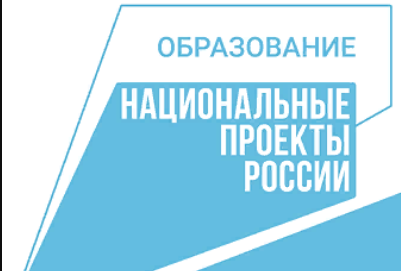 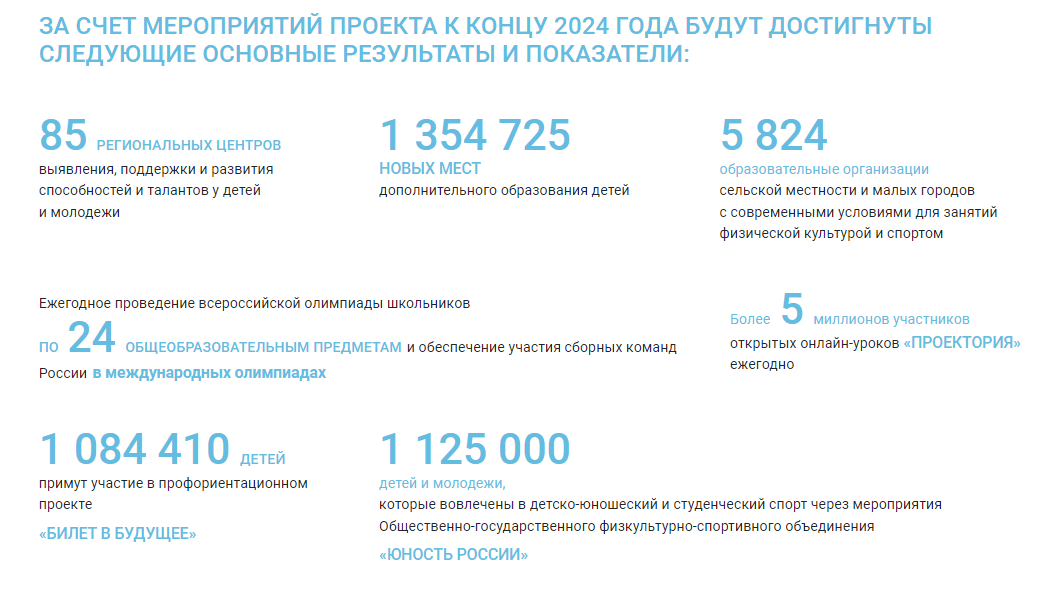 24 августа 2022 года
Цель и показатели федерального проекта
Обеспечение к 2024 году для детей в возрасте от 5 до 18 лет доступных для каждого и качественных условий для воспитания гармонично развитой и социально ответственной личности путем увеличения охвата дополнительным образованием до 80% от общего числа детей, обновления содержания и методов дополнительного образования детей, развития кадрового потенциала и модернизации инфраструктуры системы дополнительного образования детей
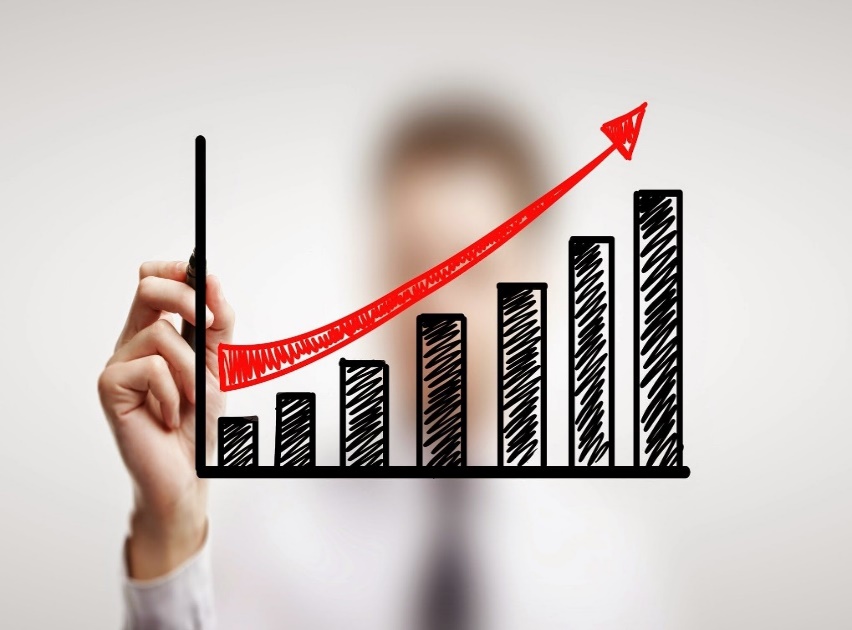 Достижение показателей федерального проекта
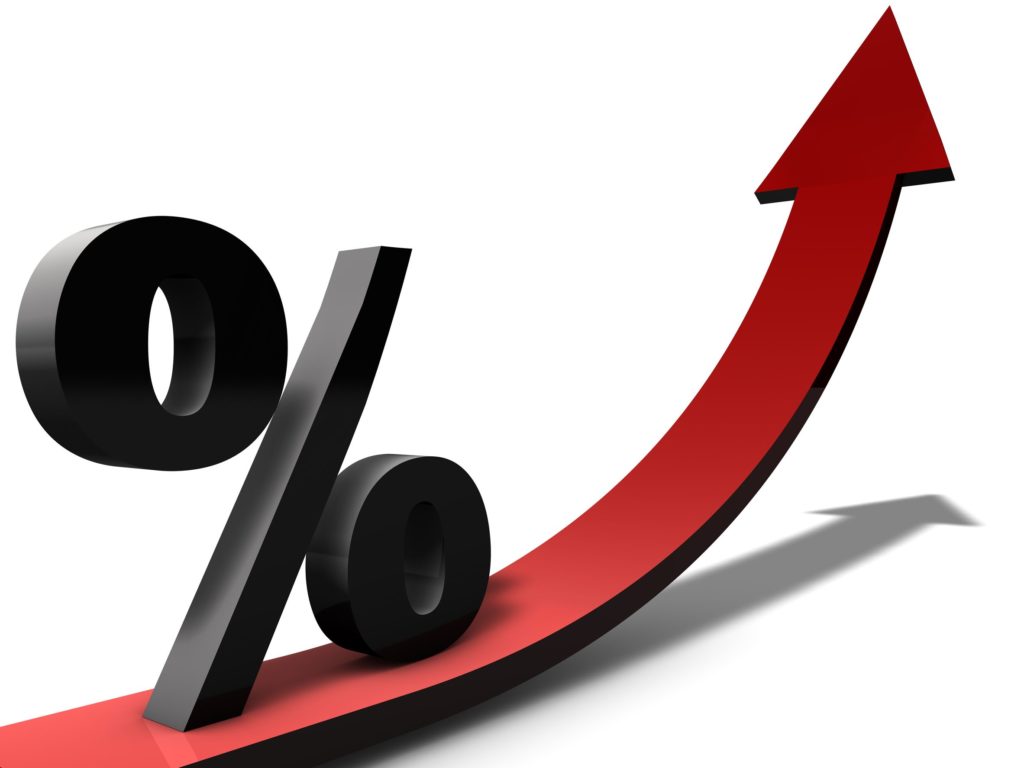 Обеспечить на территории Ставропольского края достижение планового показателя «Доля детей в возрасте
от 5 до 18 лет, охваченных дополнительным образованием» в значении 75,0%
до конца 2023 года.
Пути решения:
Разработка актуальных программ, отвечающих образовательным потребностям родителей и детей
Привлечение обучающихся, не охваченных дополнительным образованием
Работа в системе АИС «Навигатор» – главные задачи на сентябрь-октябрь 2023 г.
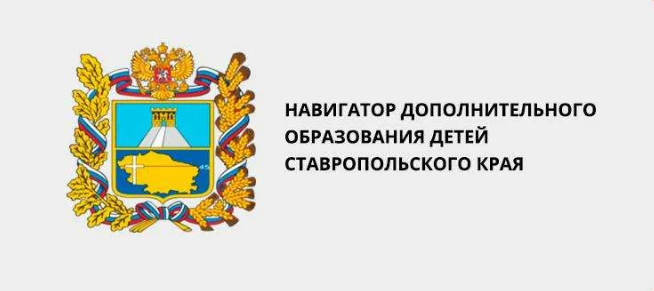 1.Создание новых и корректировка имеющихся карточек программ в системе
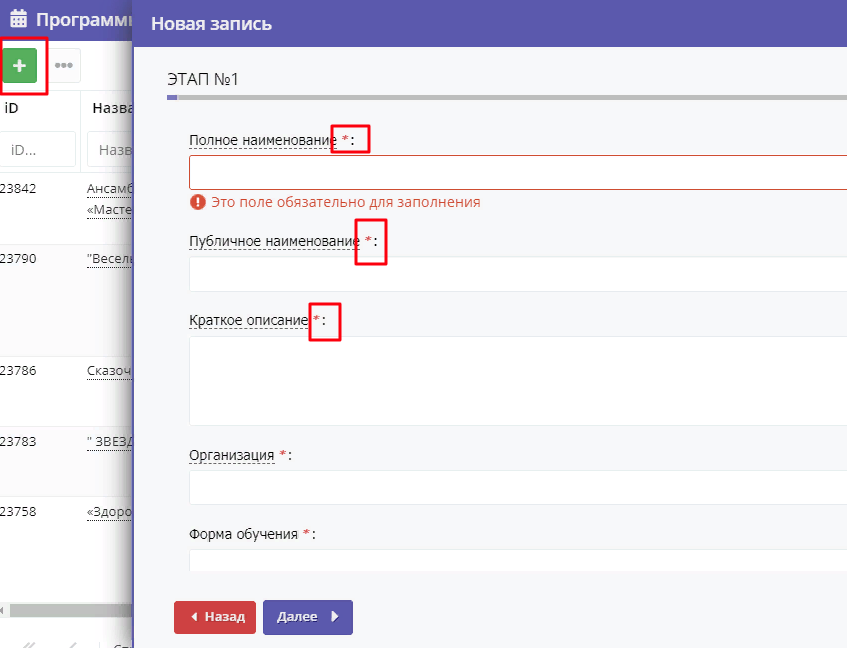 При создании новых программ:1. Обязательно заполнять графы помеченные *
2. Указывать информацию в сжатой понятной для родителей форме.
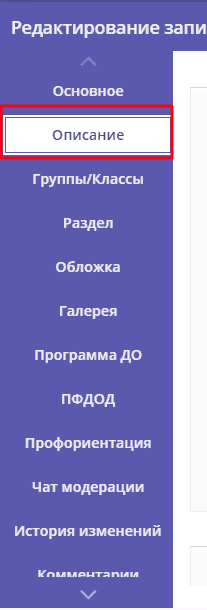 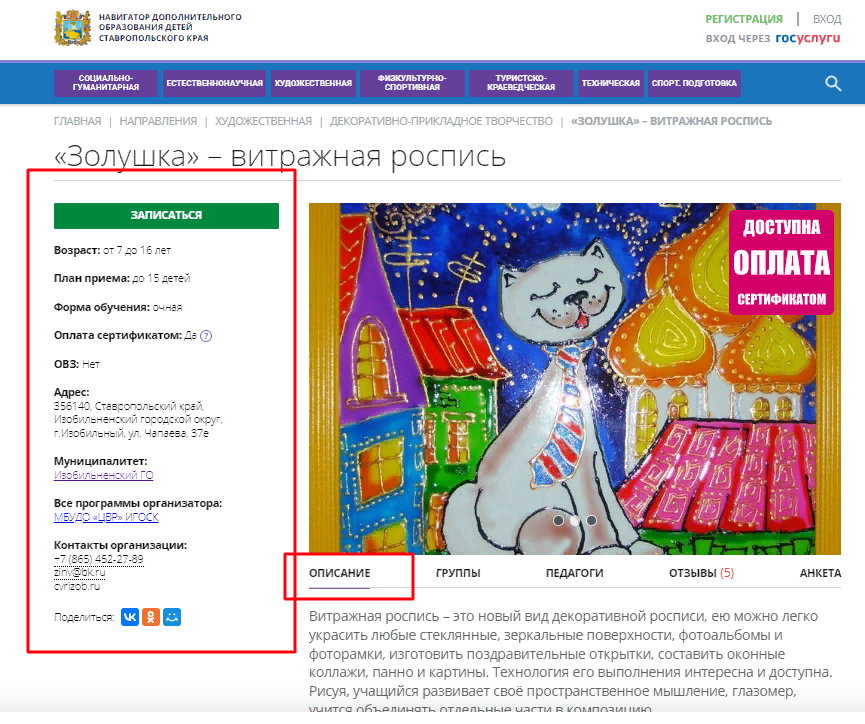 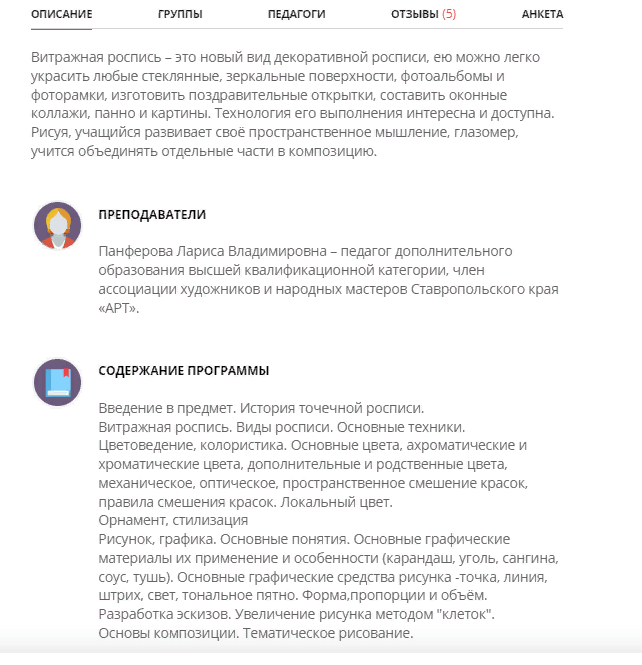 24 августа 2022 года
3. Не использовать в качестве обложки программы картинки из интернета и  фотографии детей с лицами.
Можно использовать в качестве обложкиработы детей
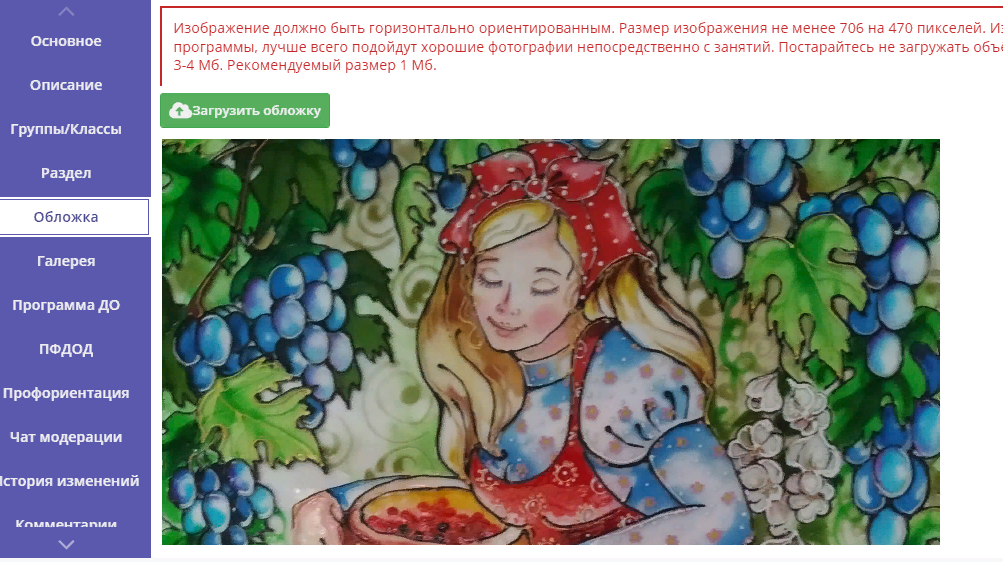 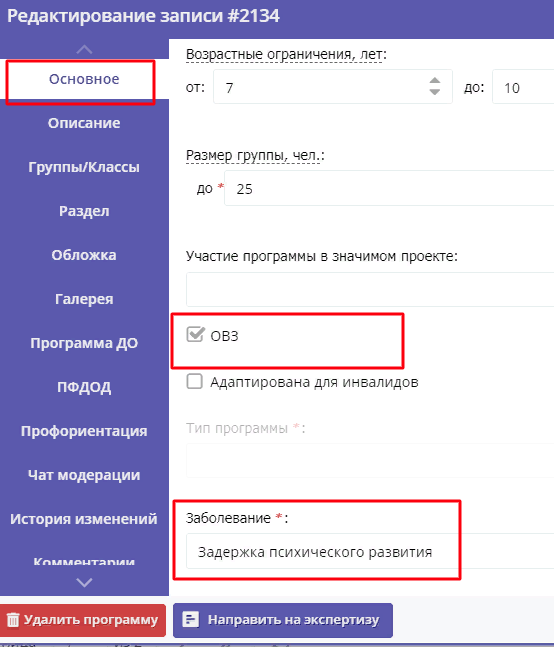 4. Если программа адаптирована для детей с ОВЗ, то отразить это в карточке программы в разделе «Особые условия»
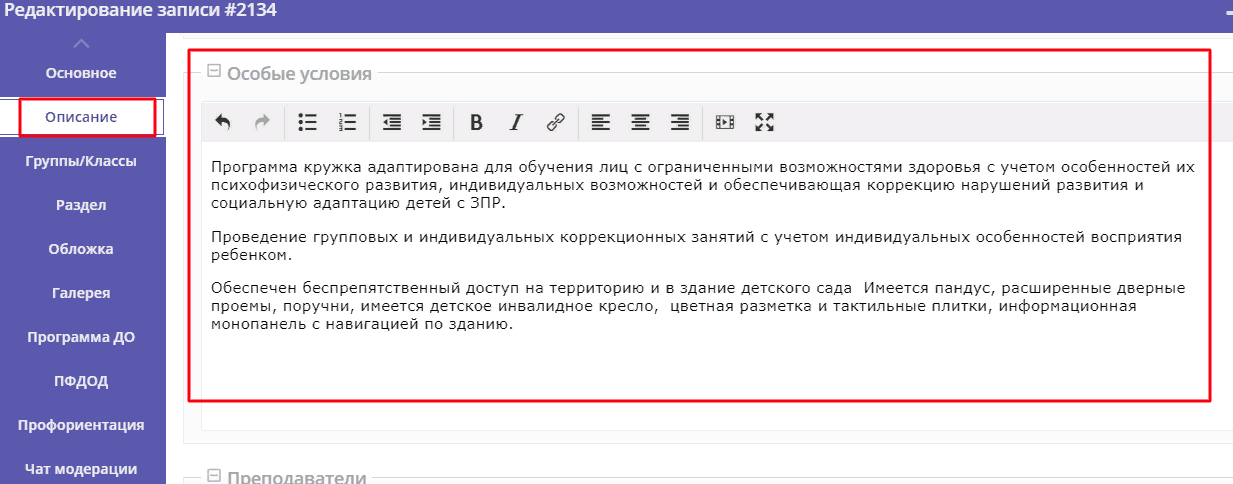 В карточках старых программ:1. Обновить периоды обучения в группах
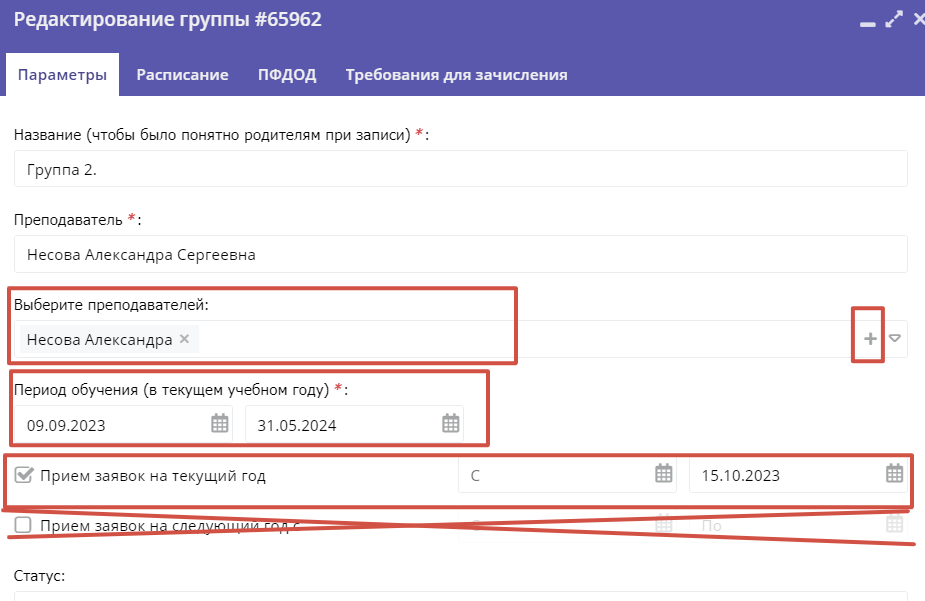 25 августа 2023 года
2. Обновить информацию в разделе «Описание» если необходимо.
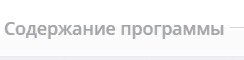 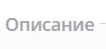 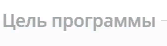 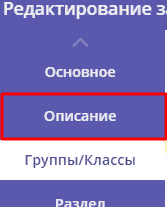 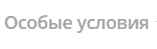 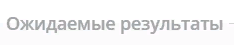 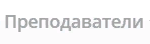 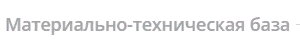 3. Загрузить pdf файл программы в раздел «Программа ДО»
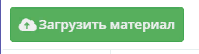 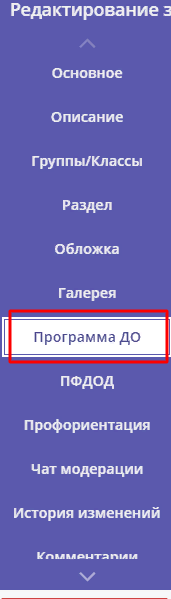 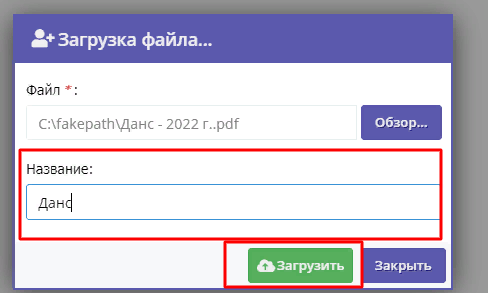 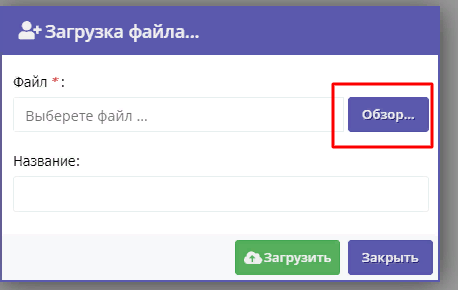 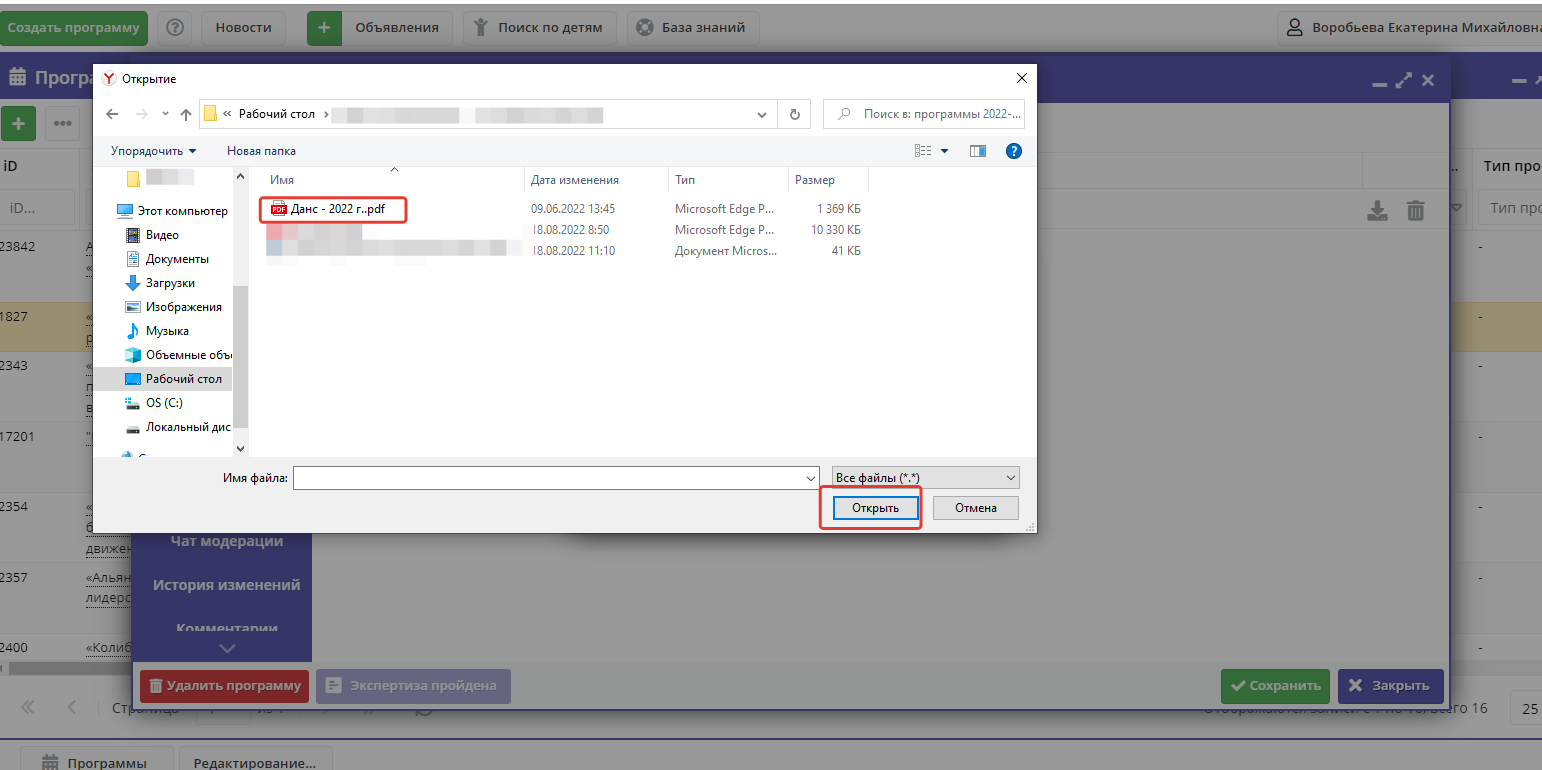 Основные ошибки в карточках программ:
1. Полное наименование программы (не должны быть: внеурочная деятельность, кружок, рабочая программа. Правильно: Дополнительная общеобразовательная общеразвивающая программа…)2. Публичное наименование программы – указываем только основное название!
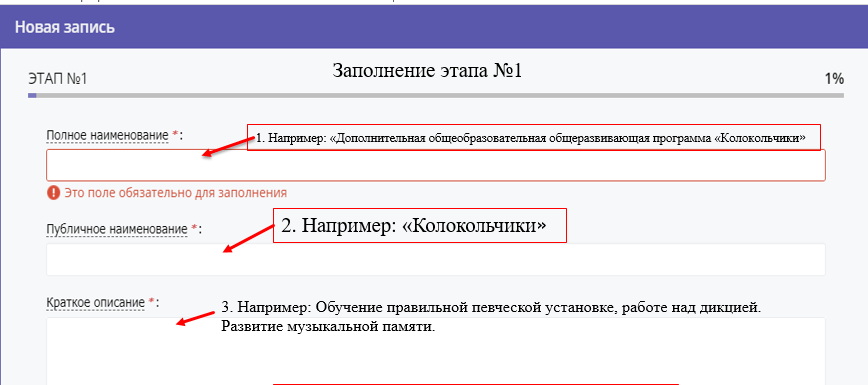 3. В карточках программ не упоминаем: ФГОС, внеурочная деятельность, кружок, подготовка к экзаменам
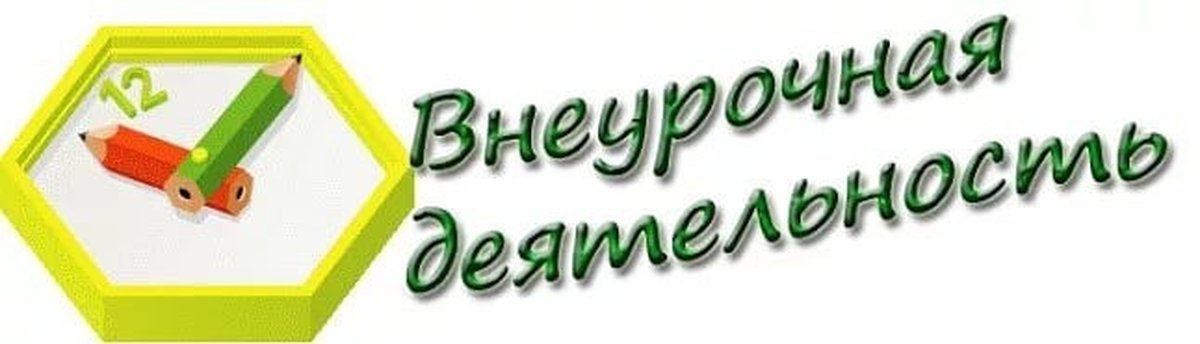 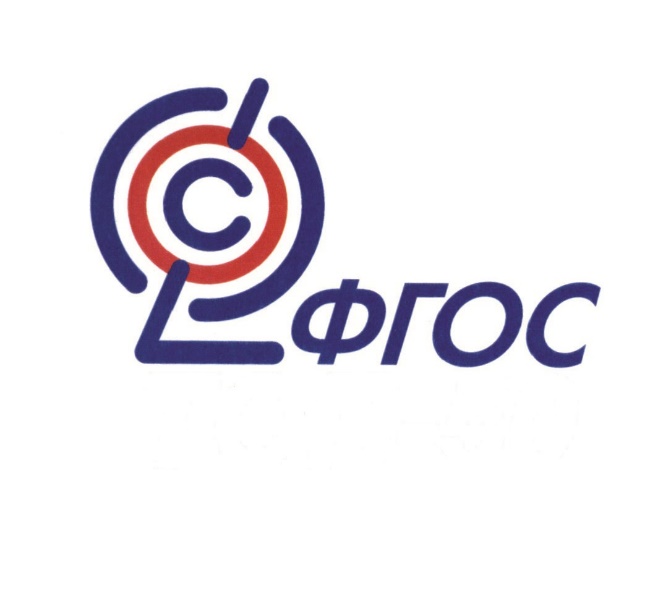 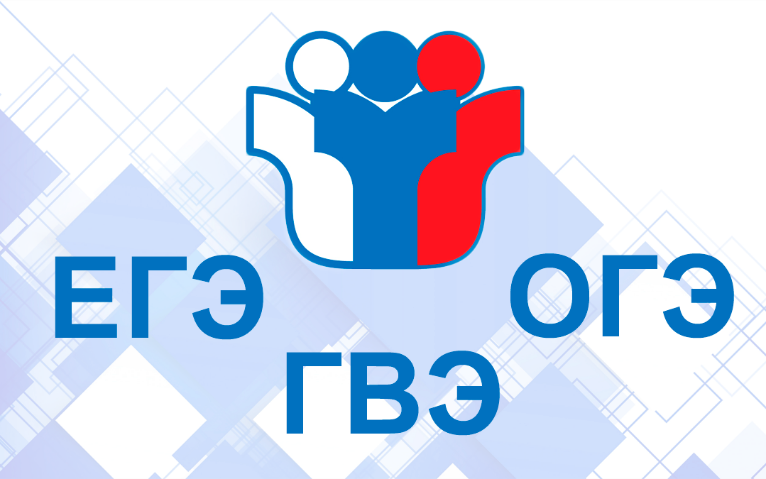 4. Обязательно указать уровни программы и тип местности.
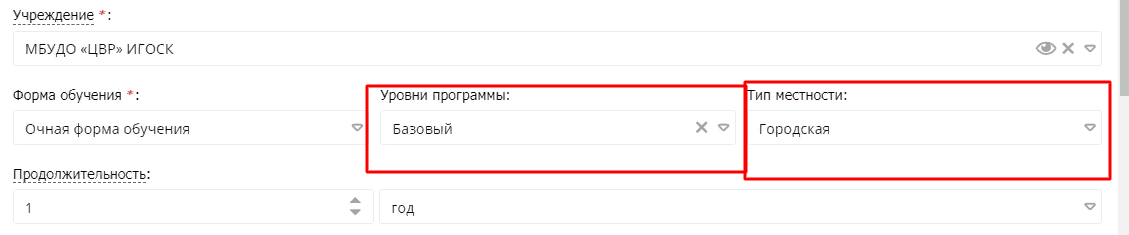 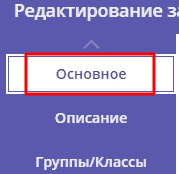 5. В разделе «Профориентация» ставим  только в «Знаниях и умениях»
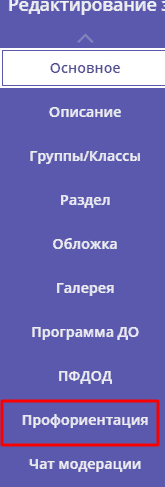 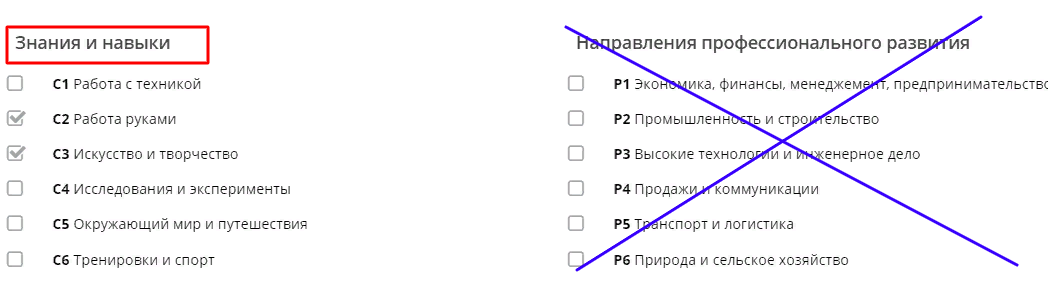 6. Во вкладке «Содержание программы» указываем только разделы, которые входят в программу.
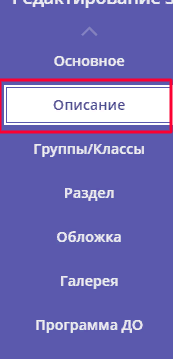 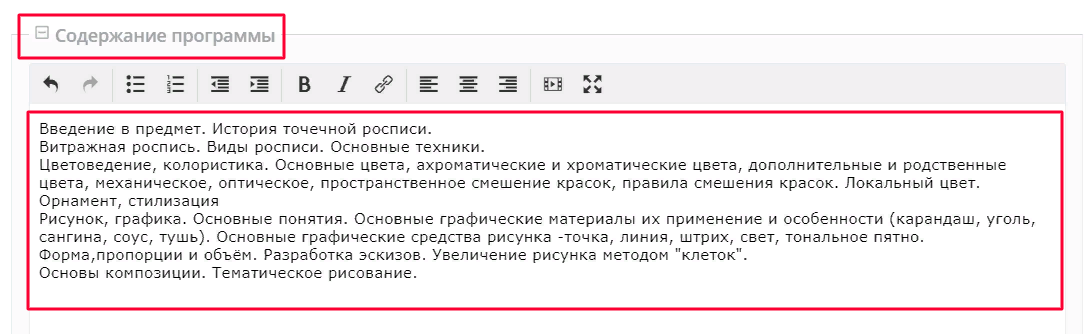 6. В ожидаемых результатах указываем: знать/уметь или личностные, пред-метные, метапредметные.
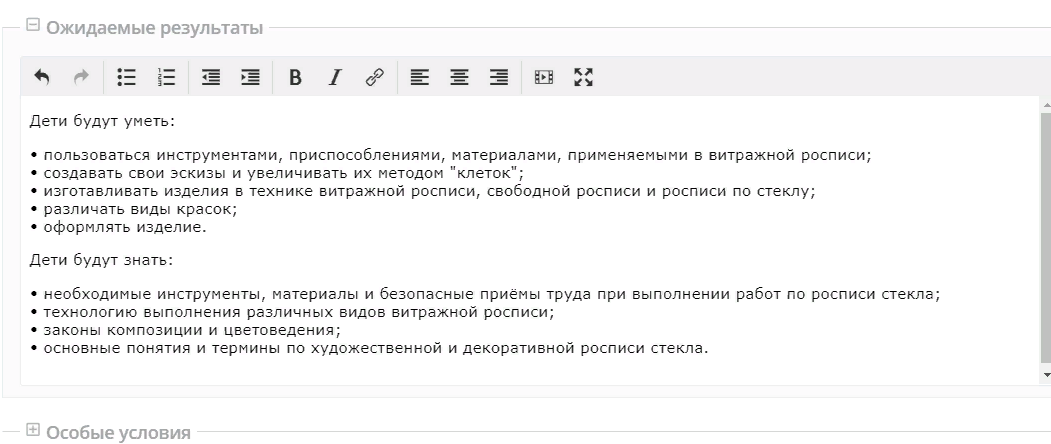 2. отчисление/перевод на новый 2023-2024 у.г.
2.1. Необходимо отчислить всех обучающихся по однолетним программам за 2022-2023 у.г. Отчисления производить через вкладку «Заявки».







2.2 Учащихся по многолетним программам необходимо перевести на новый 2023-2024 у.г. через вкладку «Журнал»Общее количество детей можно увидеть во вкладке «Заявки».
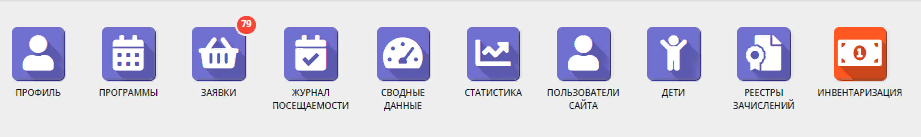 Основные трудности при переводе обучающихся1. Чтобы увидеть детей в журнале, необходимо его устанавливать на 2022-2023г.
















2. Если в Журнале кол-во детей 0, а в заявках есть обучающиеся, то они обучаются в удаленной группе. Их можно только отчислить, т.к. при восстановлении группы в Журнале, список детей остается удаленным.
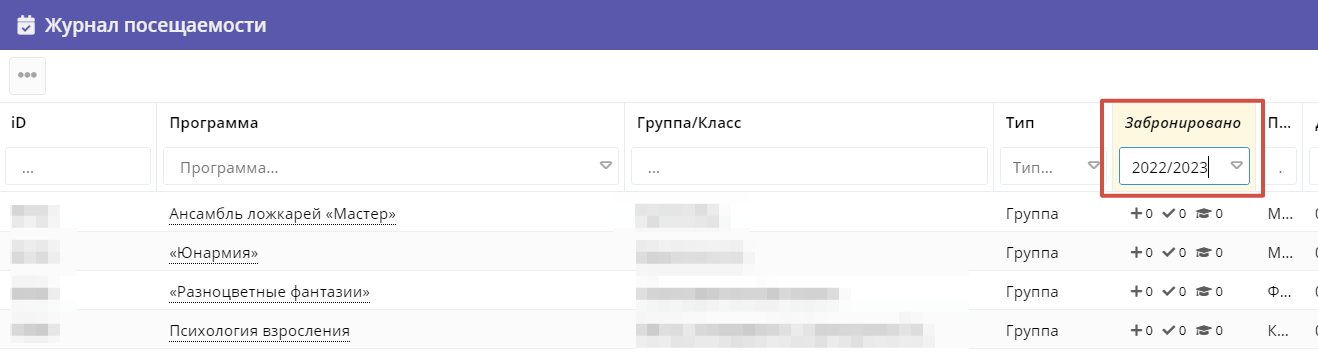 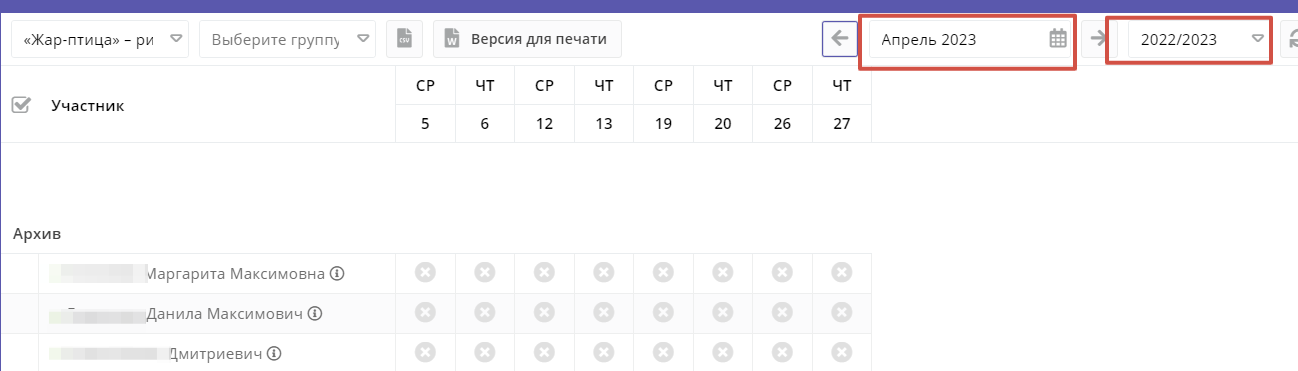 3. Обучающихся переводим в новые созданные группы для второго года обучения.
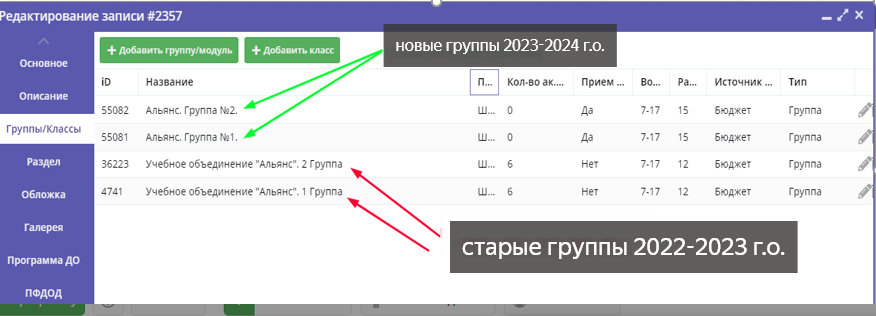 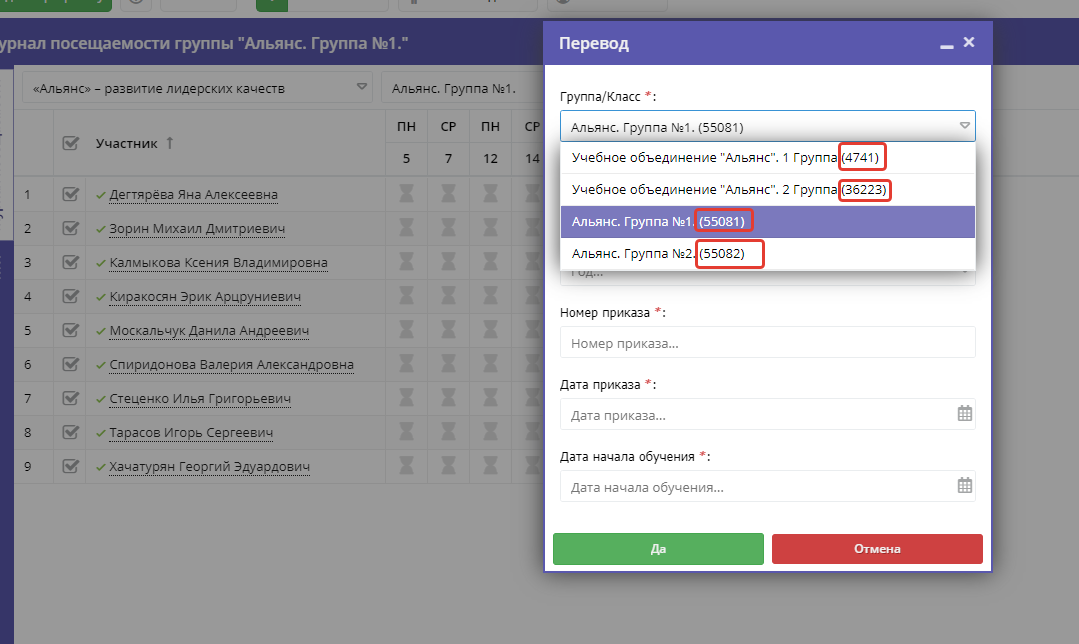 25 августа 2023 года
Список образовательных учреждений, которым необходимо отчислить/перевести с обучения 2022-2023 у.г.:
Чужой муниципалитет
24 августа 2022 года
3. Зачисление детей на обучение по программам на 2023-2024 у.г
При зачислении детей необходимо:1. Проверить все введенные данные сверяя со СНИЛС и подтвердить ребенка.2. Проверить муниципалитет ребенка и родителя3. При зачислении проверить группу и программу. Если группа выбрана ошибочно, её можно изменить в самой заявке.
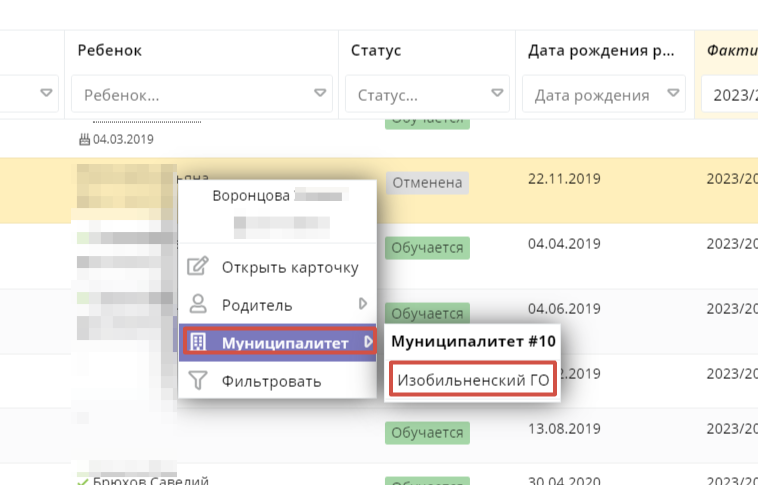 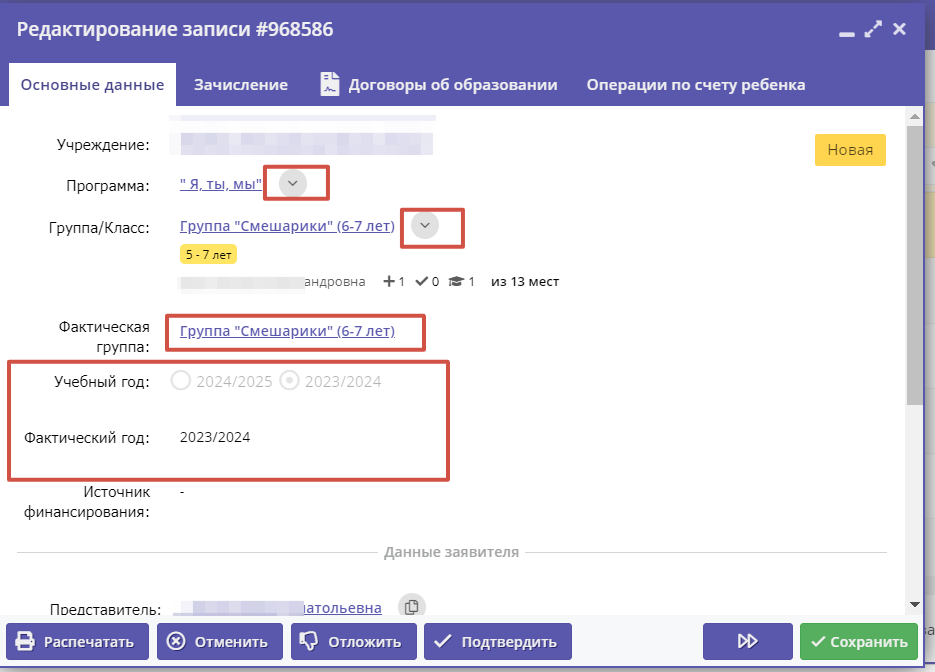 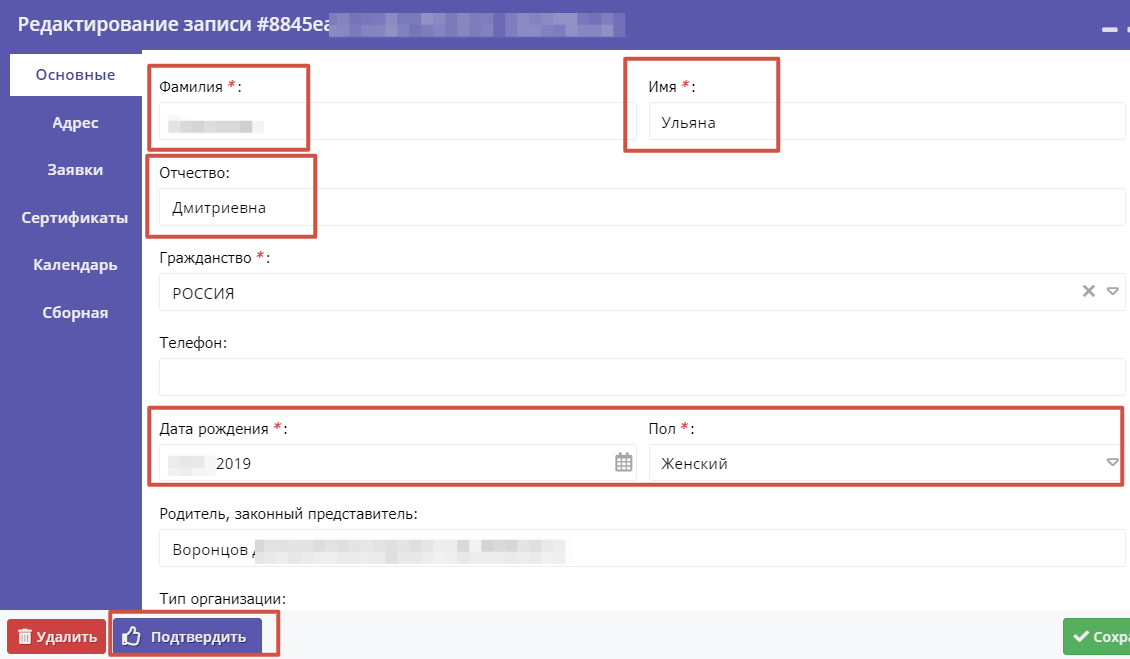 25 августа 2023 года
4. Обновление раздела «Инвентаризация»
В разделе «Инвентаризация» находится вся информация о преподавателях, объектах, оборудовании. С помощью данного модуля так же необходимо отображать статус педагога (активен, уволен). Обновление модуля необходимо производить своевременно.
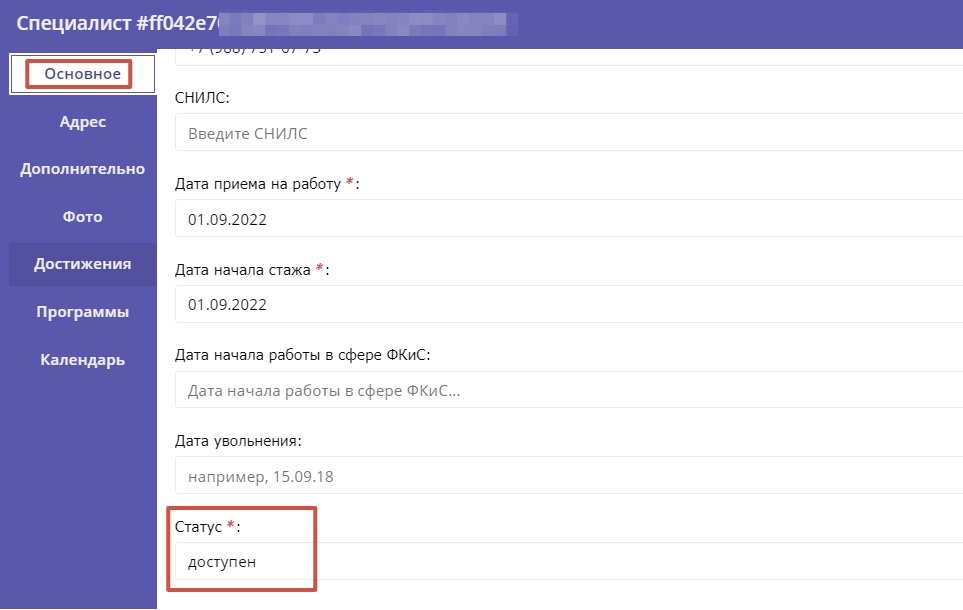 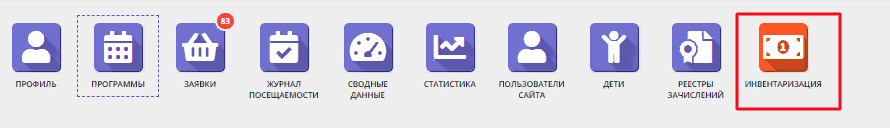 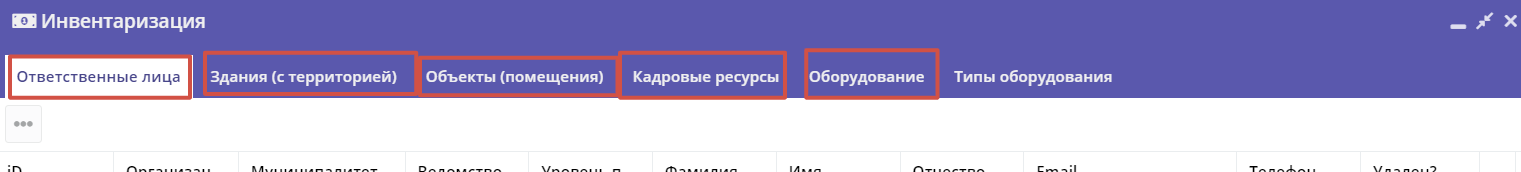 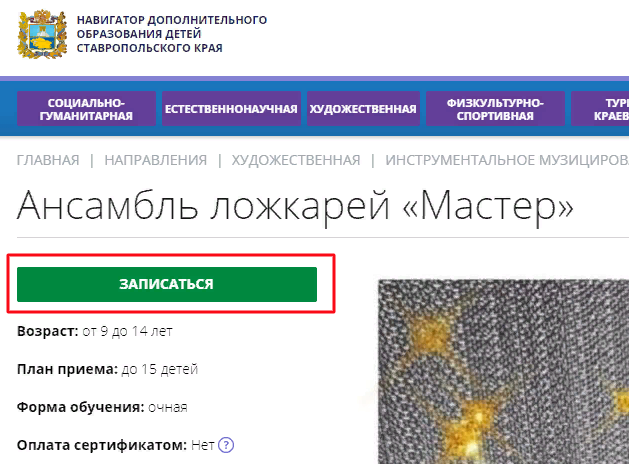 7. Работа с родительской общественностью:
Необходимо оказывать помощь при:1. Подаче заявки2. Консультировании о программах3. Выдаче сертификатов учета4. Восстановлении аккаунтов
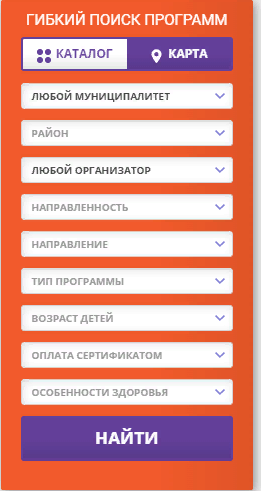 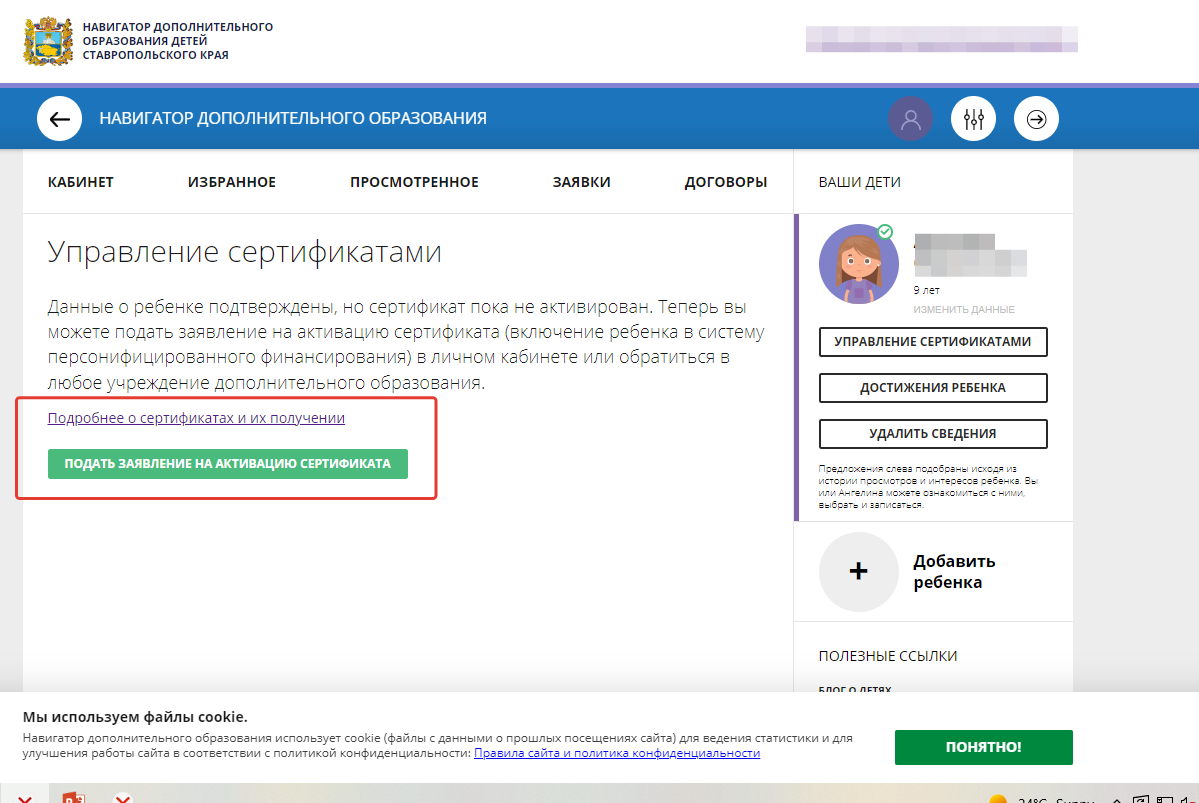 24 августа 2022 года
Новая функция «Умный Навигатор»
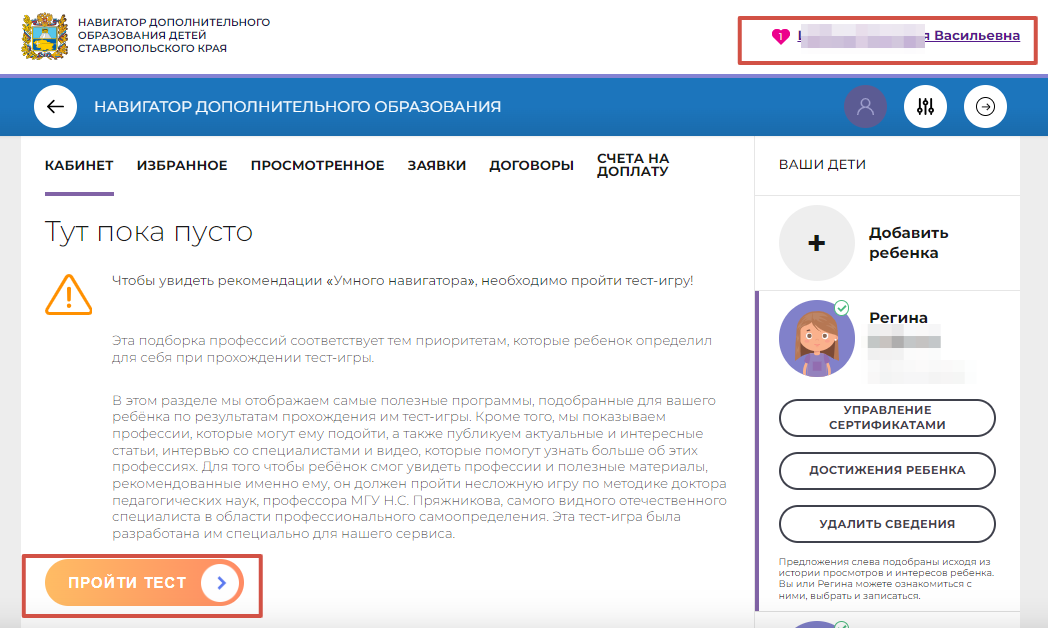 Модуль «Мероприятия»
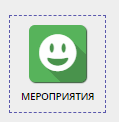 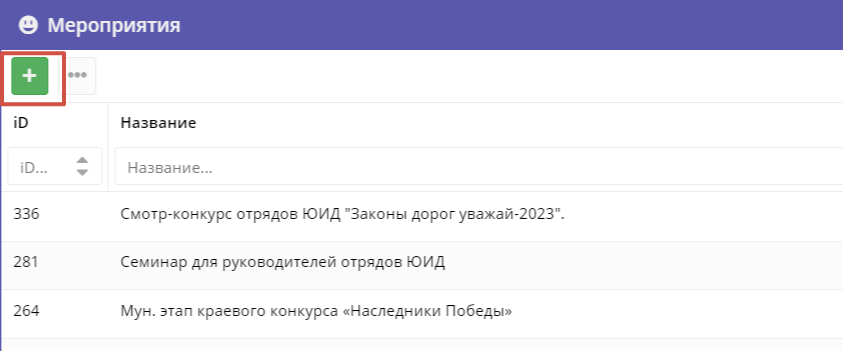 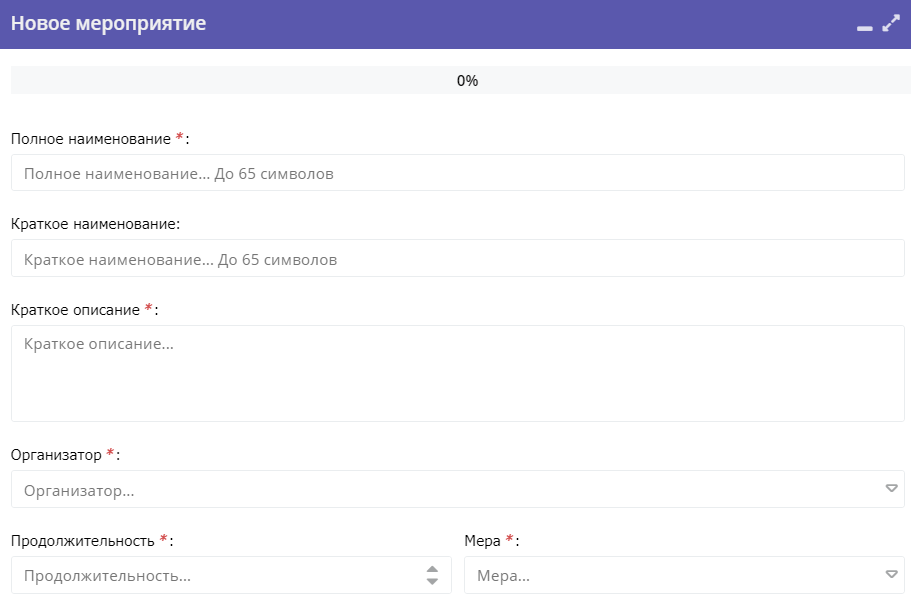 25 августа 2023 года
Достижения учащихся и преподавателей
Данные модули являются «хранилищем»достижений учащихся и педагогов.
Обновляются ежеквартально.
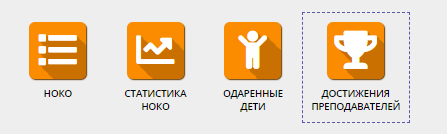